Исполнение бюджетаза 2022 год
Слайд 1
Доходы и расходы
Бешенковичского района на 1 января 2023 г.  
                                                                                                                    тыс. рублей
Слайд 2
Слайд 3
Слайд 4
Слайд 5
Динамика выполнения показателя  «Совокупные доходы за 2022 год»
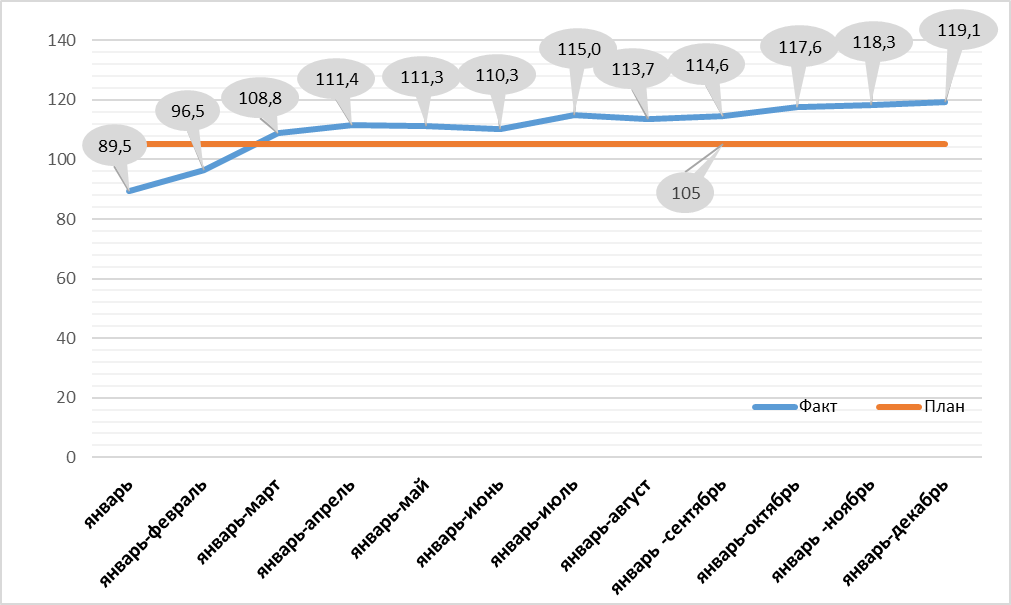 105,0